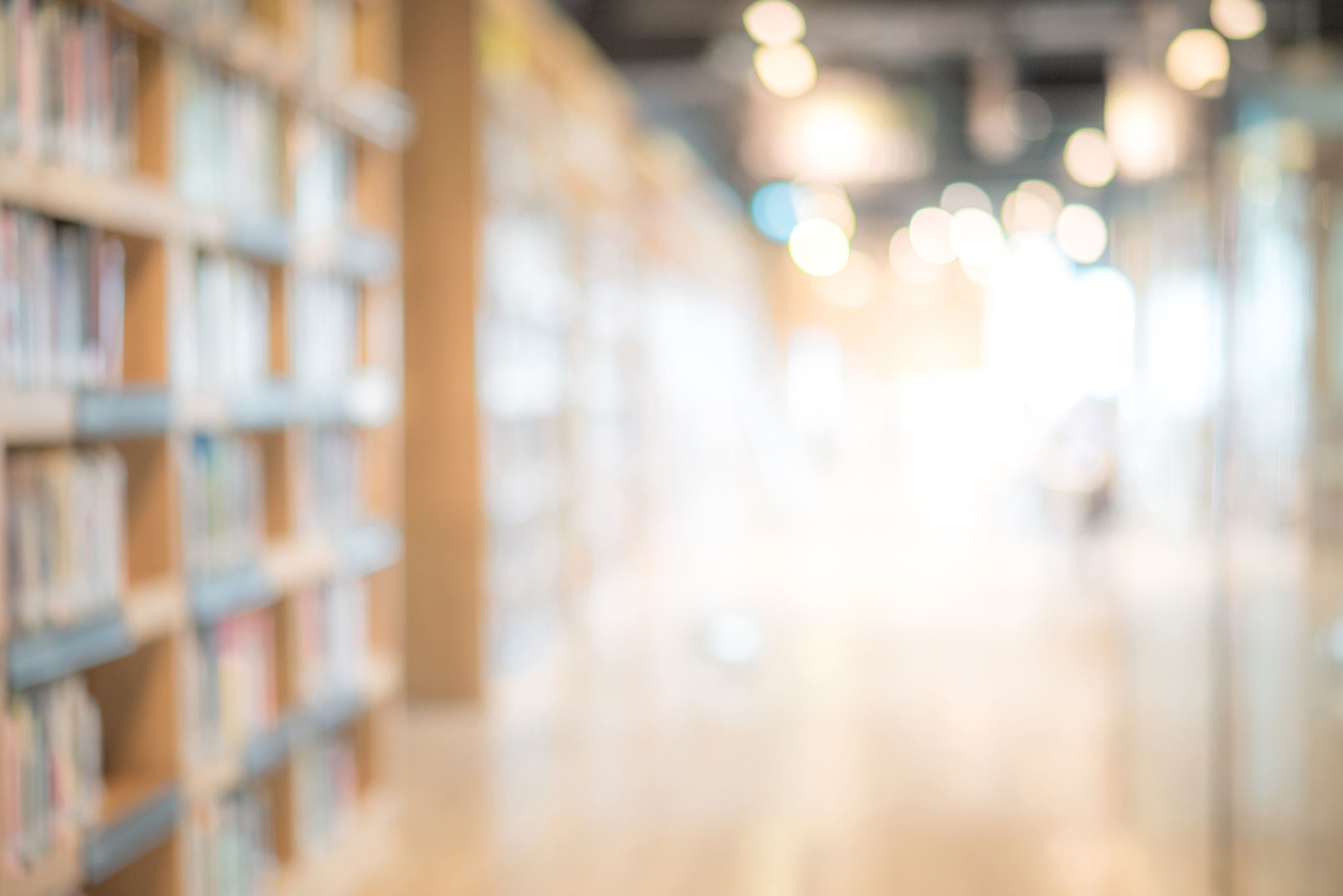 Back to School Night
Carrie Hamilton
Study Skills
Transition Partnership Program
Introduction to Foreign Language
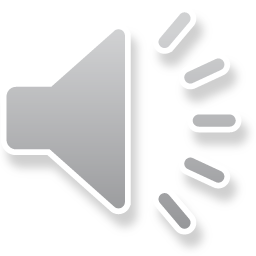 Study Skills
2nd Period


COURSE DESCRIPTION 
The Study Skills class is designed to:  
Provide additional support for academic classes 
Familiarize students with various learning styles 
Teach organizational skills 
Help students become advocates for themselves 
 
There will also be opportunities for the students to work on career and college education exploration.   

Aide Support
Sarah Campagna
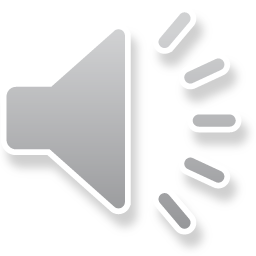 Introduction to Foreign Language                    5th Period
Spanish, Italian, German, French, other
Read from textbook and take notes
DuoLingo 
Geography
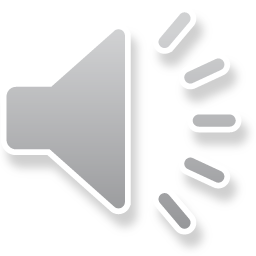 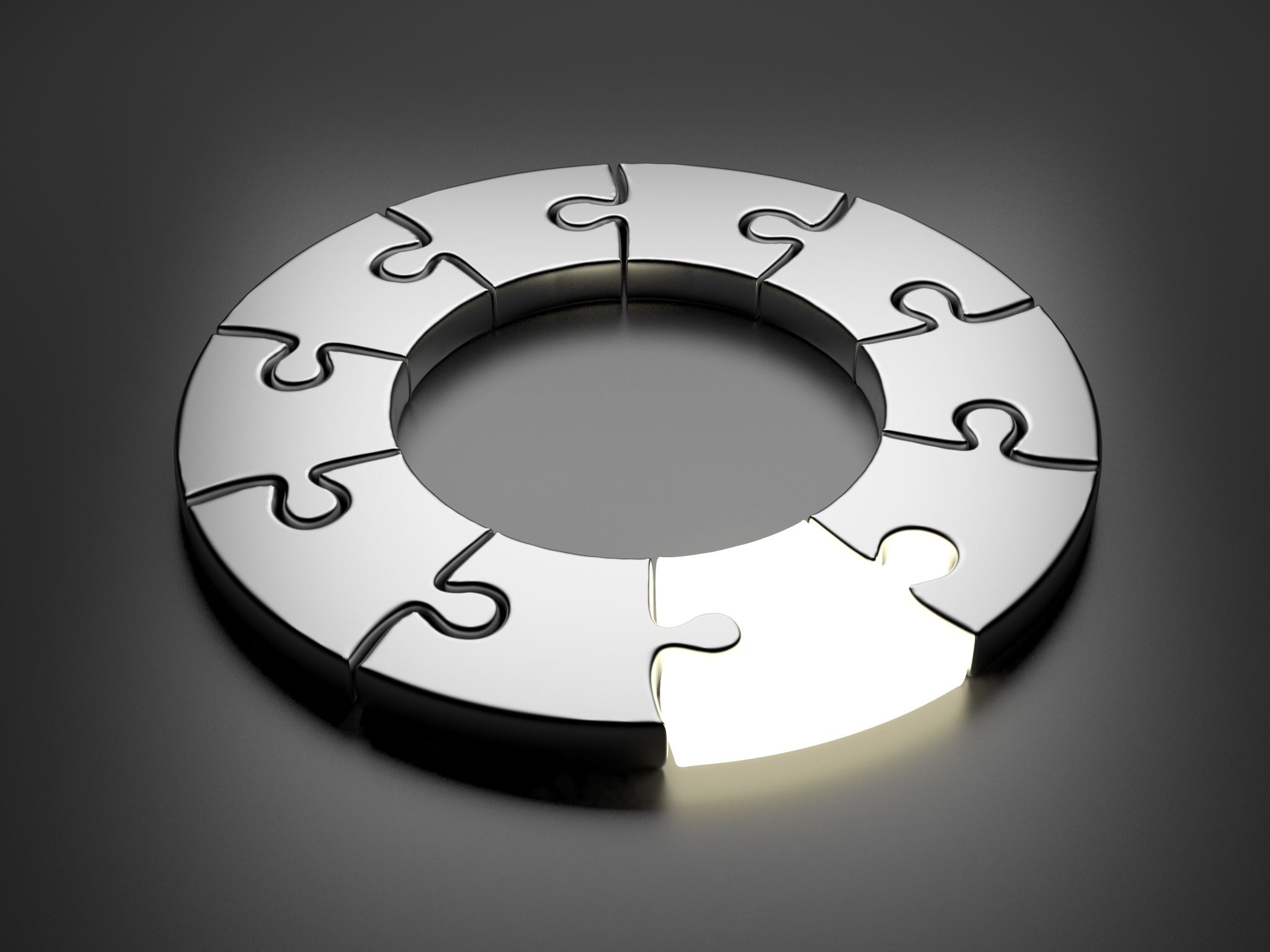 Transition Partnership Program            4th Period
Murrieta Valley Unified School District (VMHS)
Carrie Hamilton

Department of Rehabilitation
Diana Reyes

Riverside County of Education
Shelli Wozolek
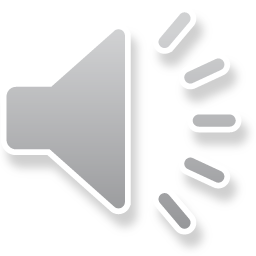 Student ServicesIf plan “A” fails, there are 25 other letters in the alphabet
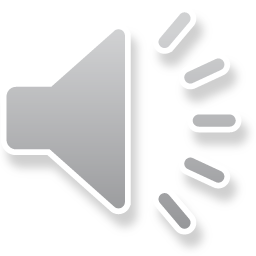 Potential Services After High School
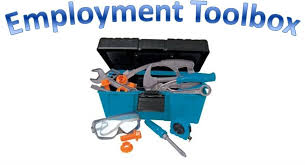 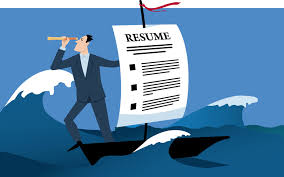 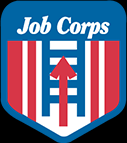 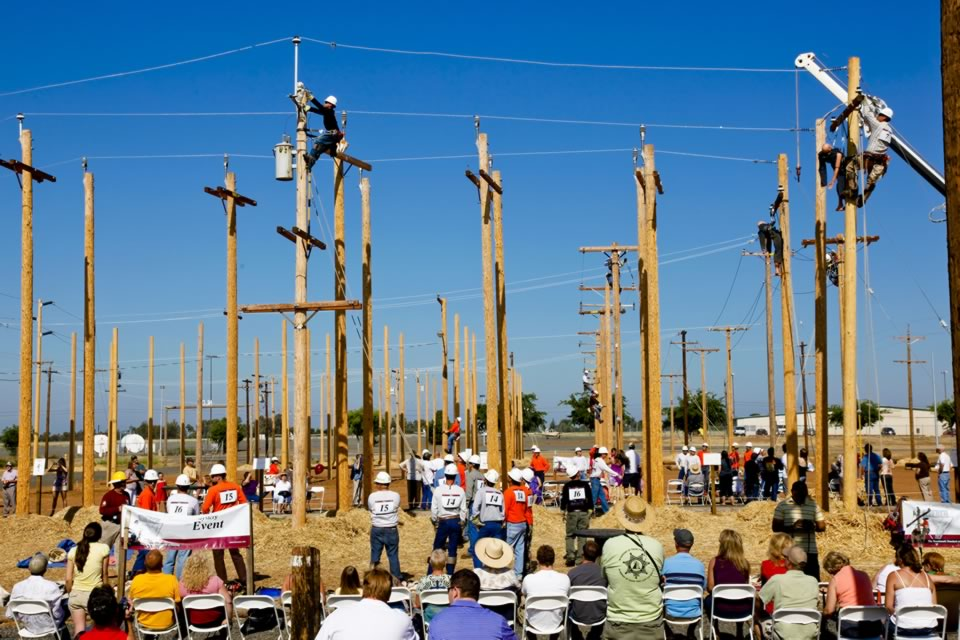 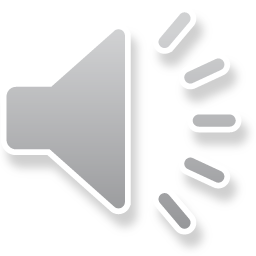 Contact InformationPlease do not hesitate to contact me with any questions, concerns, or support. Email is the first means of contact. If needed, we can set up a virtual meeting during office hours.
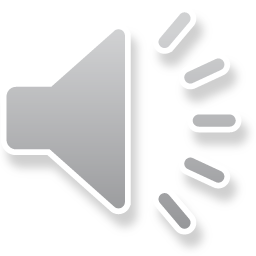 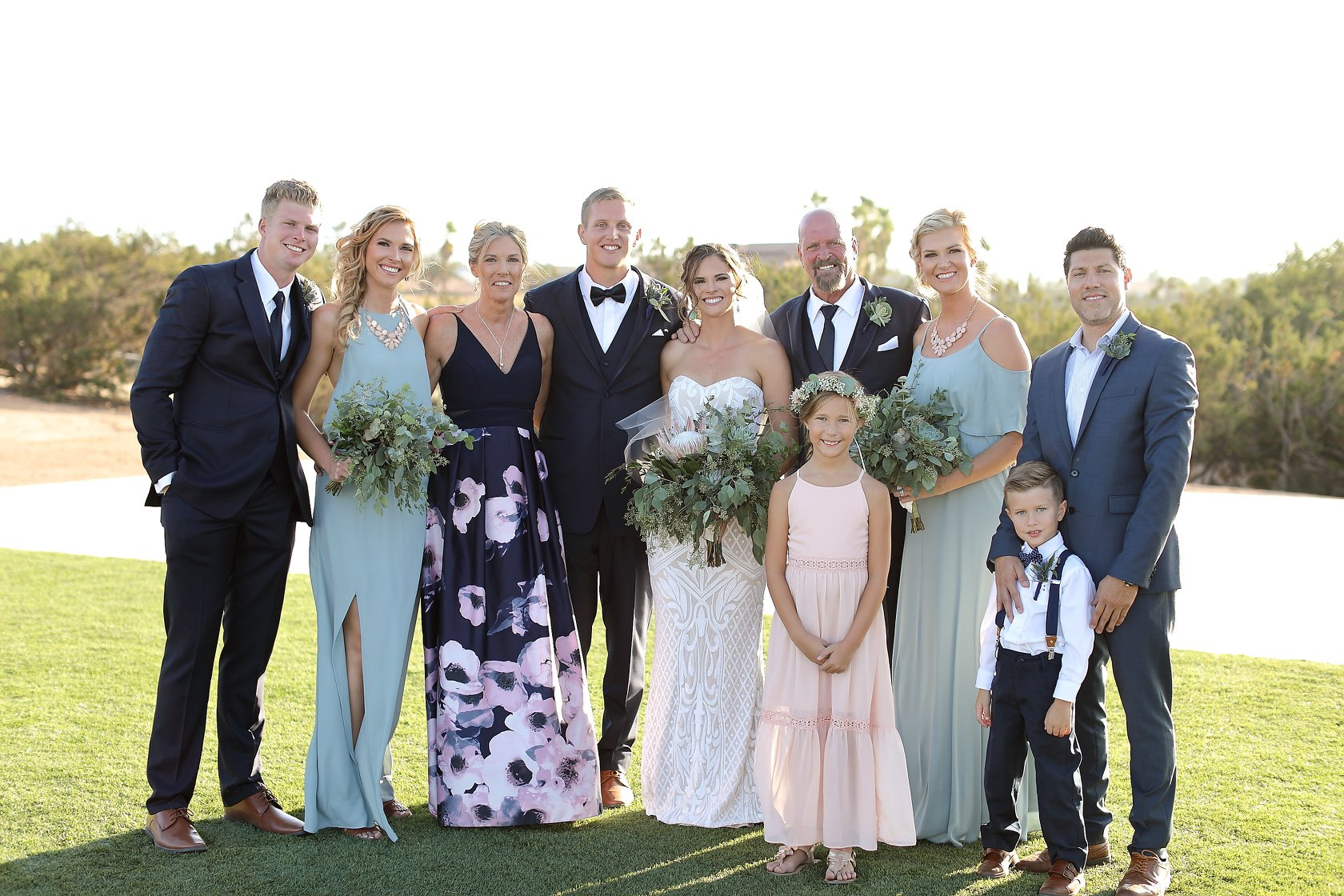 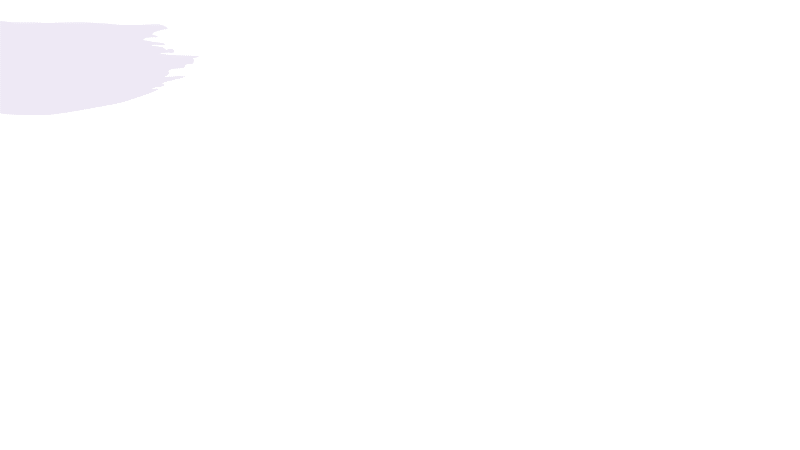 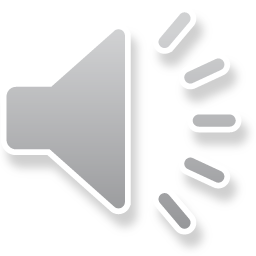 Thank you
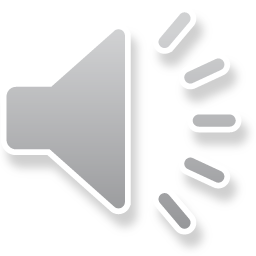